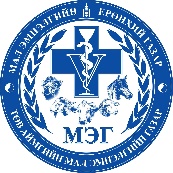 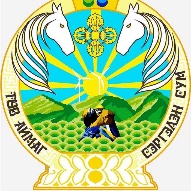 Сэргэлэн сумын  Мал эмнэлгийн тасаг
2021 оны жилийн ажлын тайлан
Мал эмнэлгийн тасагЗорилго
Монгол Улсын нутаг дэвсгэрт мал, амьтны эрүүл мэндийг хамгаалах, мал, амьтны гаралтай түүхий эд, бүтээгдэхүүний ариун цэвэр, эрүүл ахуйн шаардлагыг хангасан эрүүл аюулгүй баталгаат хүнсийг зах зээлд нийлүүлэхэд оршино.
Гоц халдварт, халдварт, зооноз өвчнөөс урьдчилан сэргийлэх арга хэмжээ
Урьдчилан сэргийлэх арга хэмжээнд давхардсан тоогоор 144.135 мян/тол мал хамрууллаа.
Шимэгчтэх өвчнөөс эмчлэн сэргийлэх арга хэмжээ Сумын нийт дүнгээр
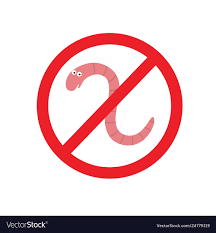 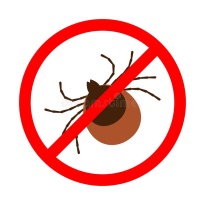 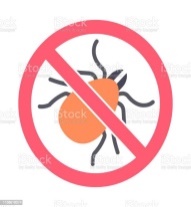 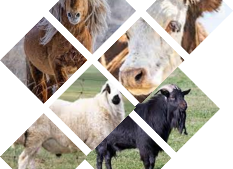 Нийт
Угаалга
Туулга
Боловсруулалт
Гүйцэтгэл 100,4 хувь
Гүйцэтгэл 99.8 хувь
Гүйцэтгэл 229 хувь
Гүйцэтгэл 99.8 хувь
Бод-10.120 мян/тол
Бог-139.818 мян/тол
Бод-5.892 мян/тол
Бог-73.893 мян/тол
Нохой-606 тол
Бод-11.476 мян/тол
Бог-16.4 мян/тол
Давхардсан тоогоор Бод-27.488 мян/тол
Бог-230.111 мян/тол
Нохой-606 тол
НИЙТ 258.205 МЯН/ТОЛ
Эрүүл мэндийн үзлэг
МАЛ СҮРГИЙН ЭРҮҮЛ МЭНДИЙН ҮЗЛЭГТ 177.125 МЯН/ТОЛ МАЛ ХАМРУУЛЖ, 103,1 ХУВЬТАЙ ГҮЙЦЭТГЭЛЭЭ.
Шимэгчтэх өвчин
258.205 мян/тол
Гүйцэтгэл 121.2 хувьтай 
Гурванхангай ХХК 1, 4 баг
64.051 мян/тол
Гүйцэтгэл 125,8 хувьтай 
Жарандөлгөөн ХХК 2, 3, 4 баг
67.064 мян/тол
Гүйцэтгэл 106 хувьтай 
Эрдэнэбуман ХХК 2 баг
17.128 мян/тол
Гүйцэтгэл 182 хувьтай 
Сүлд манал ХХК 3 баг
56.657 мян/тол
Гүйцэтгэл 99,5 хувьтай 
Өөлд сөдгий ХХК 4, 5 баг
53.665 мян/тол
 Гүйцэтгэл 161.9 хувьтай
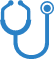 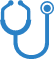 Урьдчилан сэргийлэх тусгай арга хэмжээ
Нийт бодын
Нийт сүргийн
Нийт сүргийн
86 хувь
48,1 хувь
Охин төл 100 хувь
Гоц халдварт шүлхий өвчнөөс урьдчилан сэргийлэх дархлаажуулалтад 9.294 мян/тол үхэр
Халдварт өвчнөөс урьдчилан сэргийлэх дархлаажуулалтад 79.484 мян/тол мал 	
Малаас хүнд дамжин халдварладаг зооноз бруцеллёз өвчнөөс урьдчилан сэргийлэх дархлаажуулалтад 
    55.357 мян/тол мал
Халдварт
Бруцеллёз
Шүлхий
98.7 хувьтай гүйцэтгэсэн
99.1 хувьтай гүйцэтгэсэн
86 хувьтай гүйцэтгэсэн
Урьдчилан сэргийлэх тусгай арга хэмжээ
Халдварт өвчин 
144.135 мян/тол
Гүйцэтгэл 98.9 хувьтай 
Гурванхангай ХХК 1, 4 баг 
36.057 мян/тол
Гүйцэтгэл 100.8 хувьтай 
Жарандөлгөөн ХХК 2, 3, 4 баг
31.319 мян/тол
Гүйцэтгэл 97.8 хувьтай 
Эрдэнэбуман ХХК 2 баг
21.608 мян/тол
Гүйцэтгэл 99.2 хувьтай 
Сүлд манал ХХК 3 баг
23.162 мян/тол
Гүйцэтгэл 99.6 хувьтай 
Өөлд сөдгий ХХК 4, 5 баг
31.989 мян/тол
 Гүйцэтгэл 97.5 хувьтай
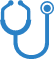 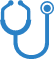 Халдваргүйтгэл Сэг зэм устгал
Гүйцэтгэсэн 100.1%
Гүйцэтгэсэн 100 %
Халдваргүйтгэсэн талбай
49.8 мян/м2
Устгасан сэг зэмийн тоо
3.271
Отор нүүдэл
Гадны аймаг болон өөрийн аймаг сумдаас ирсэн
37990 толгой мал
Гадны аймаг болон өөрийн аймаг сумд руу явсан
16161 толгой мал
Отор нүүдлээр ирж хяналтад авсан гэрчилгээний тоо
Отор нүүдлээр явж бүртгүүлсэн гэрчилгээний тоо
253
253
Мал эмнэлгийн нэгдсэн систем 2021
Мал эмнэлгийн нэгдсэн системд бүртгэгдсэн нийт гэрчилгээ
Амьд малд олгосон
Мал эмнэлгийн дуудлага
Хүнсэнд 987 гэрчилгээ олголт хийгдсэн
Гэрчилгээний ангилал
Гарсан 941
Ирсэн 1228
Дотроо 127 гэрчилгээ олгогдсон
31365 мян.толгой
Очиж үйлчилсэн 67
Утсаар зөвлөгөө өгсөн 98
Нийт 165
Мах, махан бүтээгдэхүүн 31,5 тн
Сүү, сүүн бүтээгдэхүүн 3,6тн
Дайвар бүтээгдэхүүн 6,8 тн 
Арьс шир 10820шир
Ноос, ноолуур 44  тн
2296
Үүнээс отор нүүдэл 
Гарсан 253
Ирсэн 253 гэрчилгээнд хяналт тавьсан
Мал эмнэлгийн тасаг
Сургалтад хамрагдсан мэргэжилтэн, малын эмчийн тоо
2
Мал эмнэлгийн үйлчилгээний нэгж
5
Дуудлага, үйлчилгээ
Нийт 165 дуудлага бүртгэгдсэнээс системд 67 дуудлага бүртгэгдэж 67 өрхөд үйлчилгээ үзүүлэв.
СУРТАЛЧИЛГАА, МЭДЭЭ МЭДЭЭЛЭЛ
8249
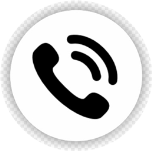 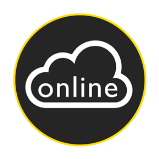 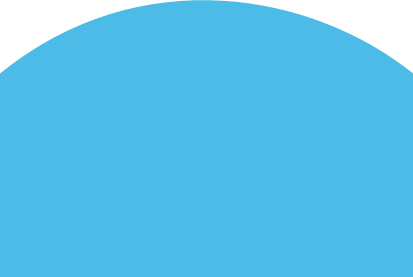 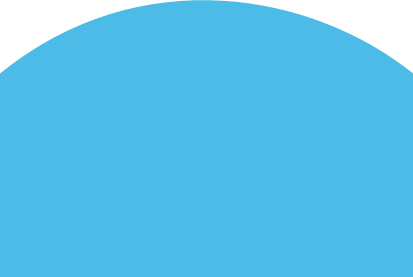 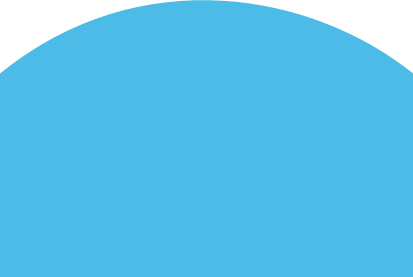 Гарын авлага 
812
ЦАХИМ ХУУДАС
52
Очиж зөвлөгөө өгсөн 
256
82496
Шүлхий
ТӨВ ТЕЛЕВИЗ
МАСС МЕССЕЖ
ЦАХИМ ХУУДАС
27800
76.1-86.4%
92
82496
ТАНДАЛТ ШИНЖИЛГЭЭ
100%
100%
100%
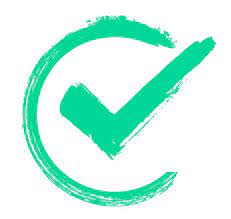 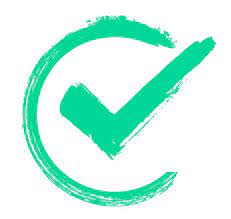 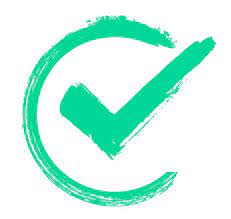 БРУЦЕЛЛЁЗ
ЯМ
СҮРЬЕЭ
АДУУ-60
АДУУ-60
ХЭЭЛТҮҮЛЭГЧ-500
ИДЭВХИГҮЙ ТАНДАЛТ-3812
Монгол ви.и.ти.нет ТББ- ын 
“Хайрын билэг”
төслийг залуу малын эмч Д.Очирбат
 нь сум орон нутагтаа хэрэгжүүлэн 
зорилтод бүлгийн 5 багийн иргэдээс
 5 өрхөд нийт 
16 хонийг хандивлалаа.
БАЯРЛАЛАА
МАЛЫН ЭМЧ, ХҮН ТӨРӨЛХТНИЙ ЭМЧ